Spanish
Talking about local actions
3rd person singular/plural of present subjunctive

Downloadable Resource
Señora Stanley
Talking about local actions
your understanding of the near future tense.
Phonics - n / ñ
Vocabulary
Grammar - present subjunctive (focus on s/he and they)
Listening
Reading - gap fill
Speaking
Writing
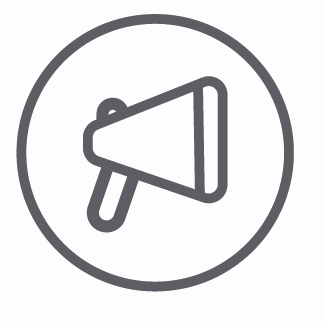 [n]
[ñ]
Ñoño Yáñez no come ñame  en las mañanas con el niño porque nunca necesita desayunar.
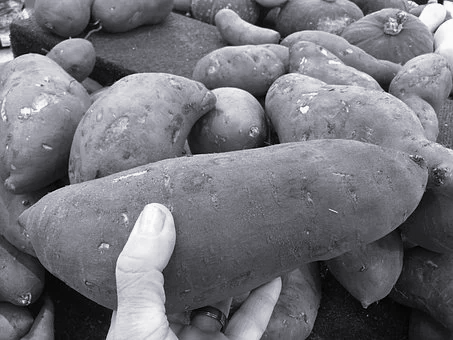 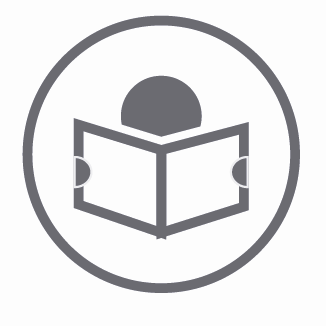 Present subjunctive - s/he
The present subjunctive is used when expressing points of view after es + adjective + que to insist or advocate that something happens.
For s/he (third person singular) add swapped present endings to the stem:
These endings are also used for the I form of the  subjunctive
-ar verbs add -er ending
(for example usar)
-er/ir verbs add -ar ending	(for example vivir)
use
viva
Es importante que use menos agua
Es esencial que viva en una casa ecológica
Present subjunctive - they
Add swapped present tense endings to the stem:
-ar verbs, for example reciclar
Add present tense -er verb ending
-er/-ir verbs, for example comer
Add present tense -ar verb ending
reciclen
coman
Es necesario que reciclen el papel.
Es recomendable que coman fruta.
Present subjunctive (they)
Where verbs have irregular 1st person forms, these are used to form the present subjunctive:
These verbs use the same swapped present tense endings:
- ar verbs use -er verb endings
 -er/-ir verbs use -ar verb endings.
tener		- tengo 		tengan
hacer 	- hago		   hagan
These verbs are irregular:
ir	-	vayan
ser	-		sean
Indicative or subjunctive?
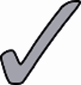 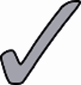 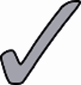 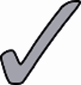 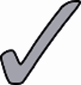 Present subjunctive -  spelling change
Verbs ending in -gar
For example, apagar - to switch off
Stem:  apag  + ending
In order to keep the hard “g” sound, add u before the ending:

apague - I /  s/he
apaguen - they
Lee y escribe el verbo en la forma correcta
1 Mis padres siempre __________    (apagar) los aparatos eléctricos.
2 Es esencial que ellos _______       (apagar) las luces también.  
3 Es importante que mi hermano _______ (usar) menos agua a causa de la sequía.
4 Digo a mis amigos que es preferible que ________    (reciclar) la basura.
5 Para combatir el calentamiento global mis amigos nunca ________ (malgastar) agua.
apagan
apaguen
use
reciclen
malgastan
Present subjunctive 

The present subjunctive endings for “they” are ______ (ar verbs) and _____  (er/ir verbs)      
Verbs ending in -gar need to have an extra letter 
___ added to keep the hard ‘g’ sound.    
The present subjunctive I  and s/he form of the verb tener is _______
 The Spanish word for drought is _________
 El calentamiento global is _____________